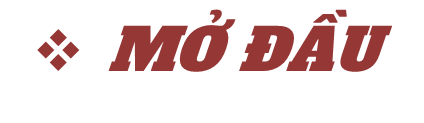 Một vật thể chuyển động trong không gian Oxyz. Tại mỗi thời điểm t, vật thể ở vị trí M(cost - sint; cost + sint, cost). Hỏi vật thể có chuyển động trong một mặt phẳng cố định hay không?
Để biết được vật thể có chuyển động trong một mặt phẳng cố định hay không, ta sẽ đi tìm hiểu bài học này về phương trình mặt phẳng.
I . VECTƠ PHÁP TUYẾN VÀ CẶP VECTƠ CHỈ PHƯƠNG CỦA MẶT PHẲNG
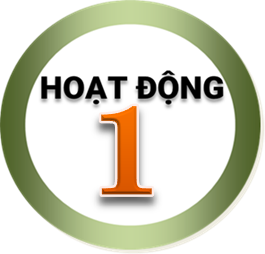 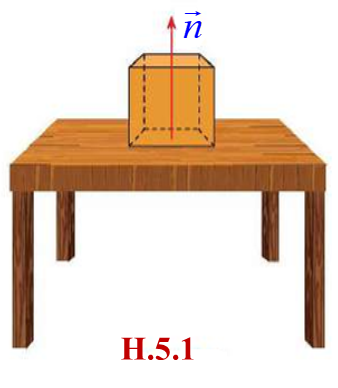 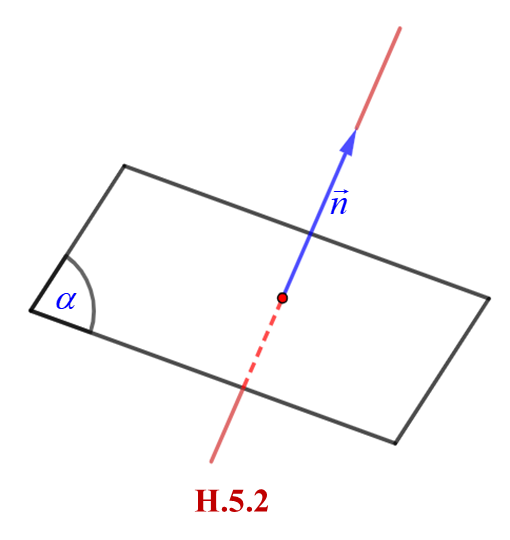 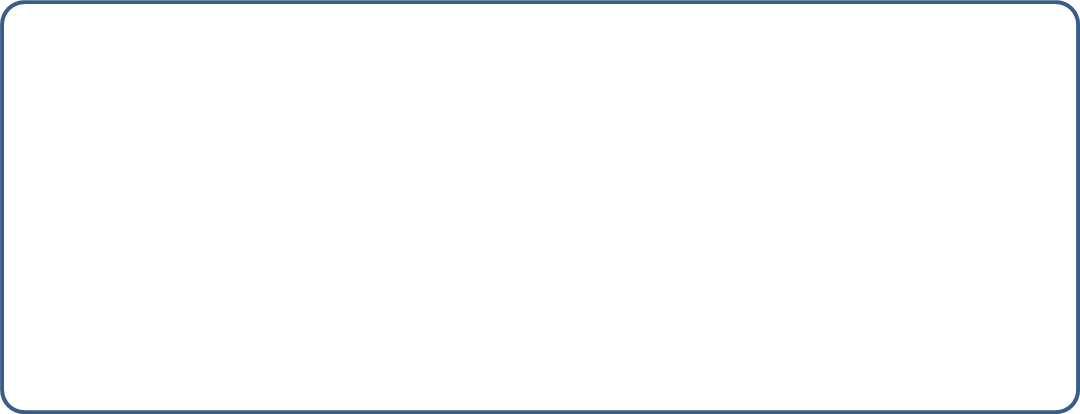 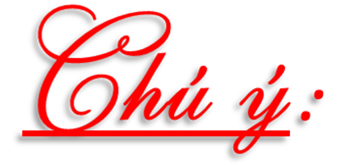 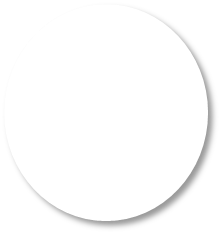 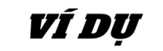 1
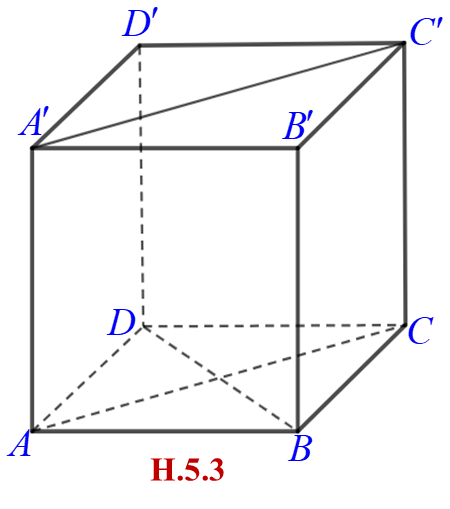 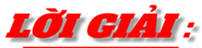 Trong không gian Oxyz, cho các điểm A(1; 2; 3), B(-3; 0; 1). Gọi (𝛼) là mặt phẳng trung trực của đoạn thẳng AB. Hãy chỉ ra một vectơ pháp tuyến của (𝛼).
1
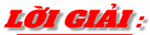 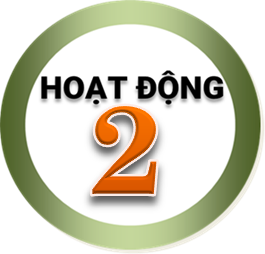 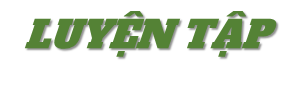 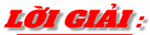 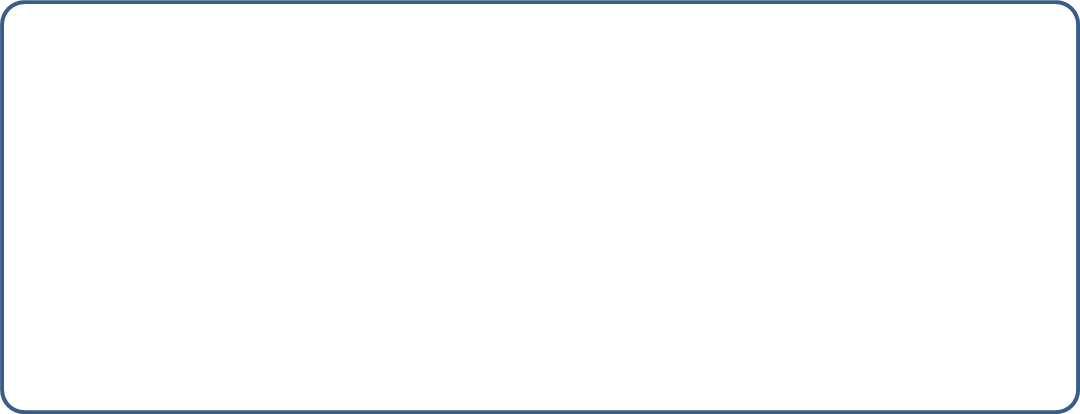 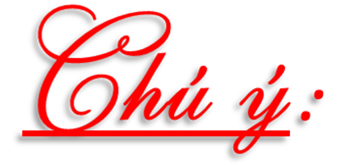 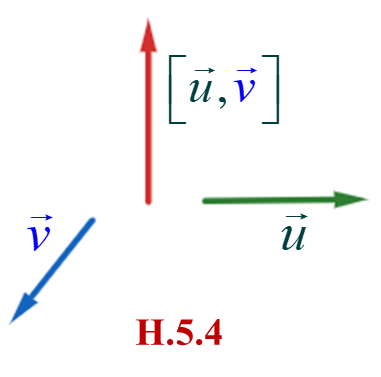 Với bốn số x, y, x’, y’ ta kí hiệu                               Khi đó tích có hướng của
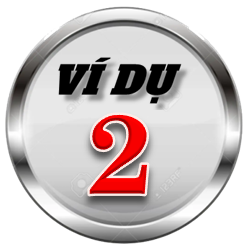 Giải:  Ta có
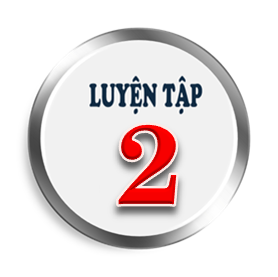 Giải:  Ta có
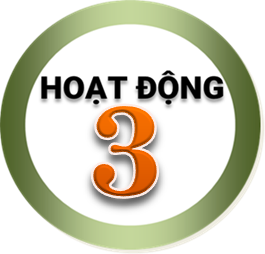 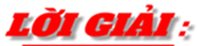 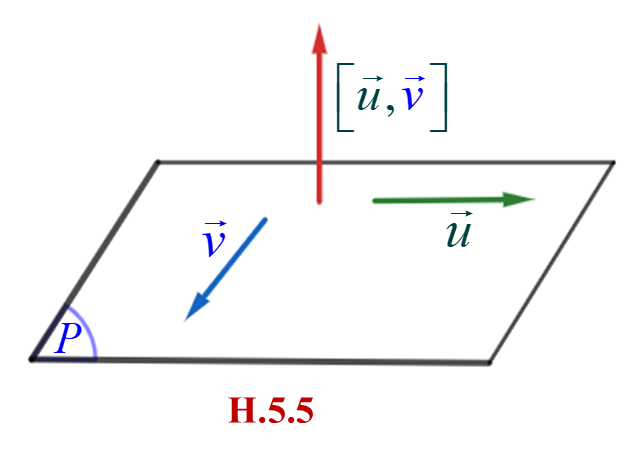 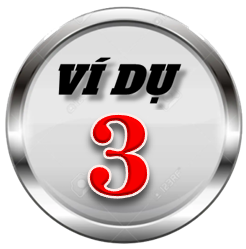 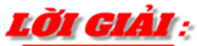 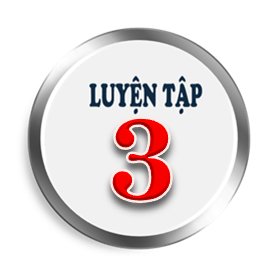 Trong không gian Oxyz, cho ba điểm không thẳng hàng A(1; -2;1), B(-2; 1; 0), C(-2; 3; 2). Hãy chỉ ra một vectơ pháp tuyến của mặt phẳng (ABC).
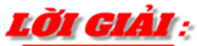 Suy ra:
Ta có
là một vectơ pháp tuyến  của mặt phẳng (ABC).
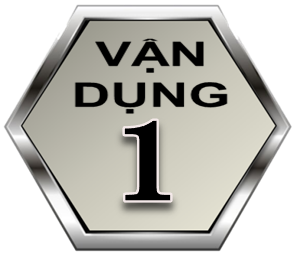 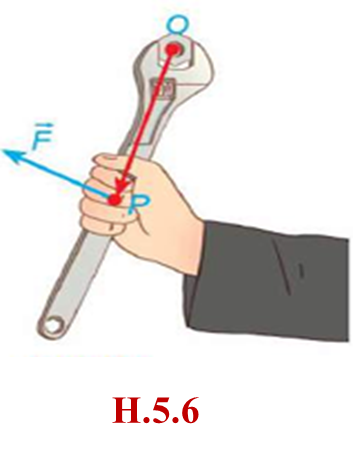 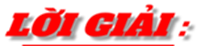 a) Ta có
b) Nếu                    thì
Từ đó, để đỡ tốn sức khi dùng mỏ lết vặn ốc, ta cầm cán mỏ lết tại vị trí càng xa O càng tốt?
II . PHƯƠNG TRÌNH TỔNG QUÁT  CỦA MẶT PHẲNG
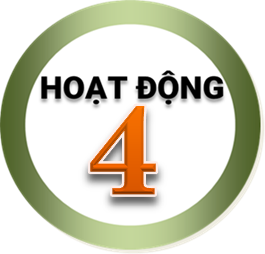 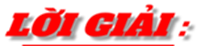 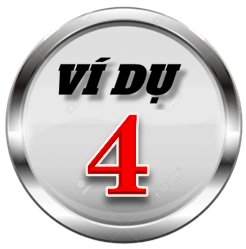 Trong không gian Oxyz, phương trình nào sau đây là phương trình tổng quát của một mặt phẳng?
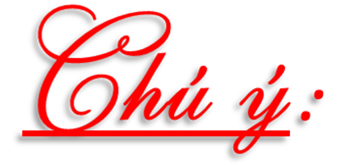 Trong không gian Oxyz, mỗi mặt phẳng đều có phương trình dạng                     Ax + By + Cz + D = 0 (A, B, C không đồng thời bằng 0) 
    được gọi là phương trình tổng quát của mặt phẳng đó.
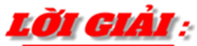 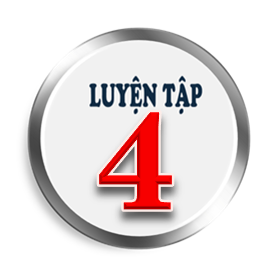 Phương trình y +1= 0 là phương trình mặt phẳng vì: Có dạng Ax + By +Cz+D = 0 và thoả mãn A, B, C không đồng thời bằng 0 (A = 0, B = 1, C = 0).
Trong không gian Oxyz, phương trình nào sau đây là phương trình tổng quát của một mặt phẳng?
Tương tự VD4, ta có
là phương trình mặt phẳng.
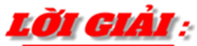 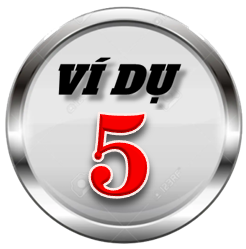 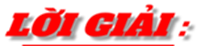 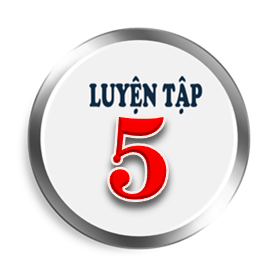 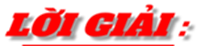 III . LẬP PHƯƠNG TRÌNH TỔNG QUÁT  CỦA MẶT PHẲNG
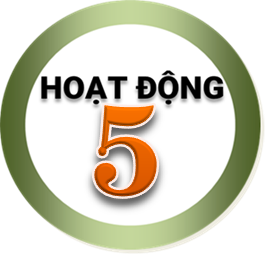 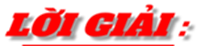 toạ độ của nó thoả mãn hệ thức
6
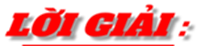 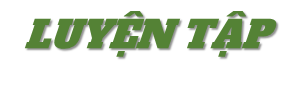 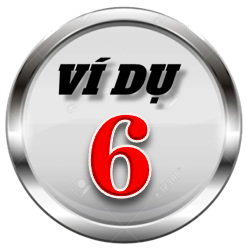 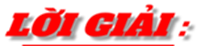 Lập phương trình mặt phẳng đi qua một điểm và biết cặp vectơ chỉ phương
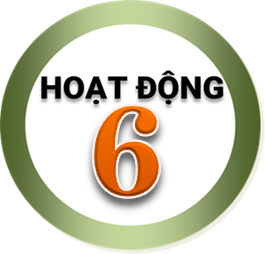 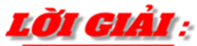 7
Trong không gian Oxyz, cho hình lăng trụ ABC.A'B'C' với A(1; 2; 3), B(4; 3; 5), C(2; 3; 2), A'(1; 1; 1). Viết phương trình mặt phẳng (A'B'C).
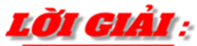 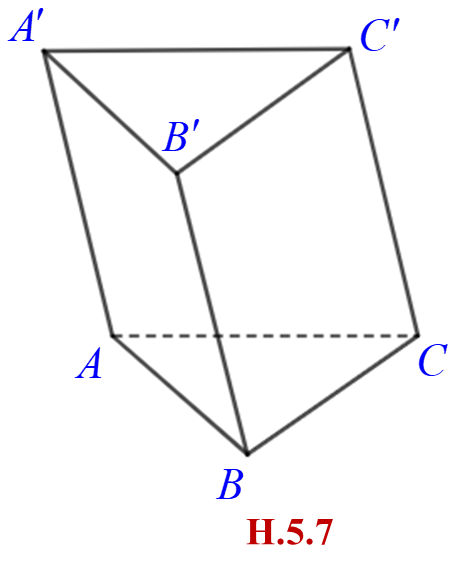 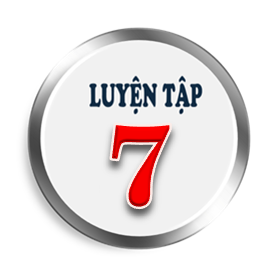 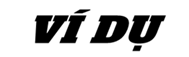 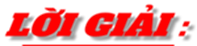 tuyến có phương trình:
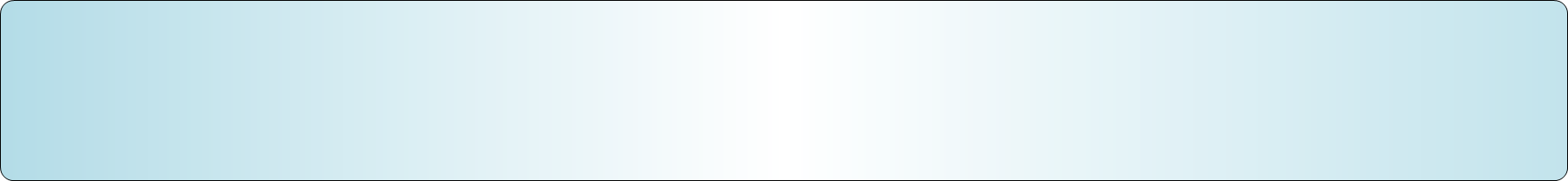 Trong không gian Oxyz, cho ba điểm không thẳng hàng: A(1; 2; 3), B(-1; 3; 4), C(2;-1; 2).
a) Hãy chỉ ra một cặp vectơ chỉ phương của mặt phẳng (ABC).
b) Viết phương trình mặt phẳng (ABC).
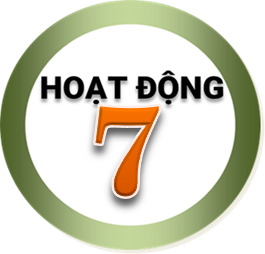 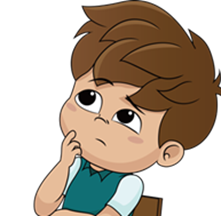 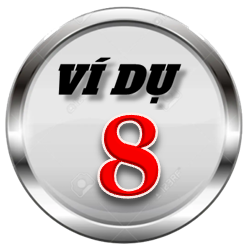 8
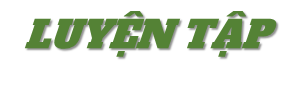 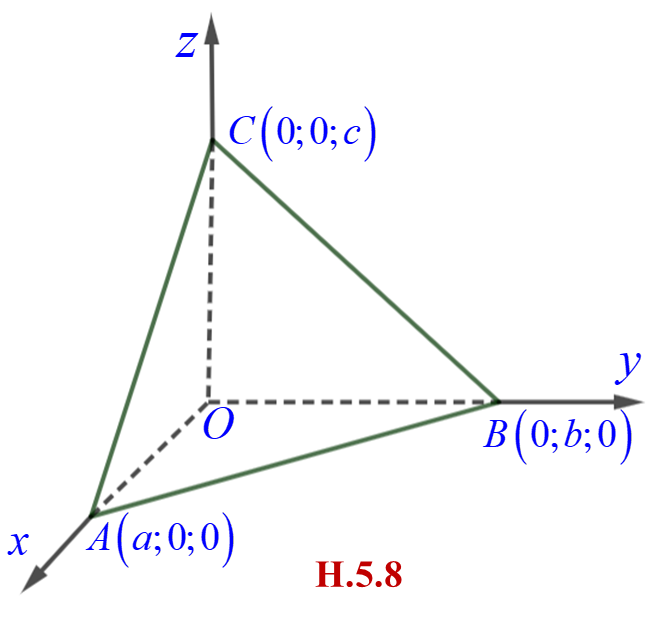 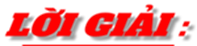 Vì toạ độ của 3 điểm A(a;0; 0), B(0; b; 0), C(0; 0; c)
Trong không gian Oxyz, cho ba điểm A(2; 1; -1), B(3; 2; 1), C(3; 1; 4).
Chứng minh rằng ba điểm A, B, C không thẳng hàng. 
Viết phương trình mặt phẳng (ABC).
đều thoả mãn phương trình
Nên phương trình mặt phẳng (ABC) là
Trong tình huống mở đầu, hãy thực hiện các bước sau và trả lời câu hỏi đã được nêu ra.
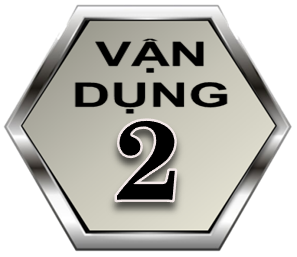 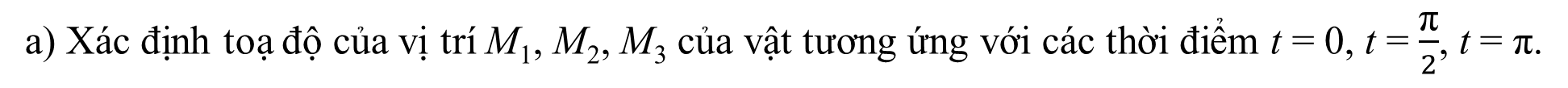 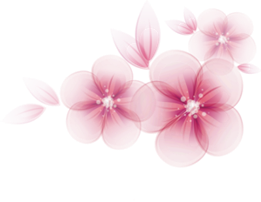 b) Chứng minh M1, M2, M3 không thẳng hàng. Viết phương trình mặt phẳng (M1M2M3).
c) Vị trí M(cost - sint; cost + sint; cost) có luôn thuộc mặt phẳng (M1M2M3) hay không?
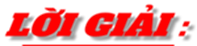 a) Ta có
không cùng phương
M1, M2, M3 không thẳng hàng vì
b)
Mặt phẳng (M1M2M3) đi qua                , nhận                                                  làm vectơ
pháp tuyến có phương trình là
c) Tọa độ điểm M luôn thỏa mãn phương trình mặt phẳng (M1M2M3). 
     Vậy vị trí điểm M luôn thuộc mặt phẳng cố định.
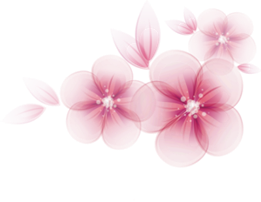 IV. ĐIỀU KIỆN ĐỂ HAI MẶT PHẲNG VUÔNG GÓC VỚI NHAU
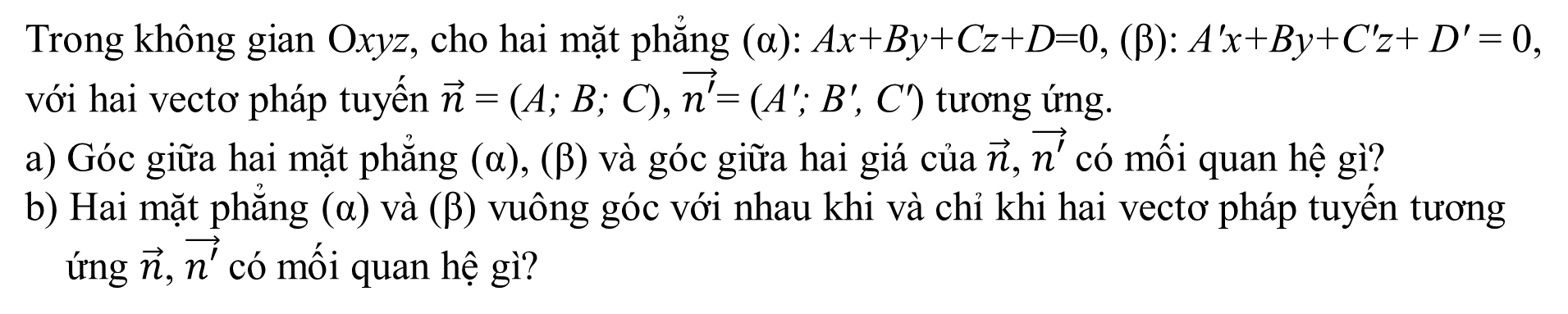 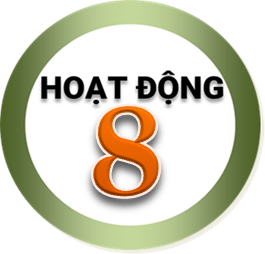 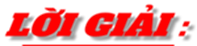 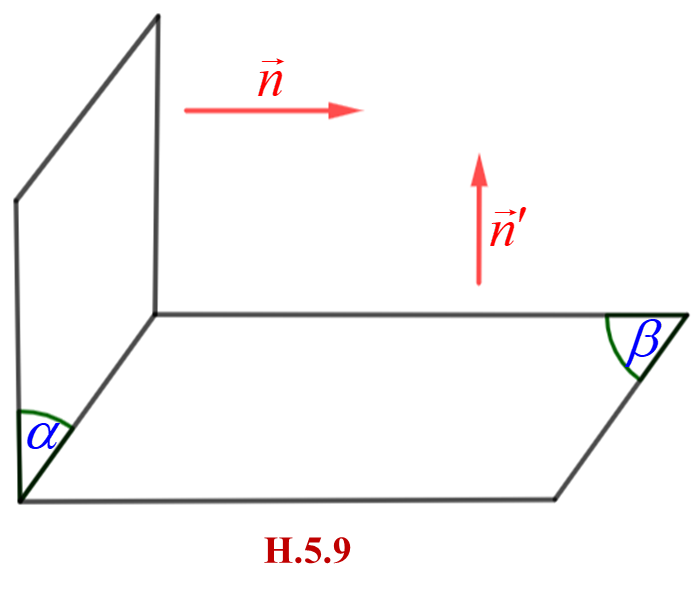 IV. ĐIỀU KIỆN ĐỂ HAI MẶT PHẲNG VUÔNG GÓC VỚI NHAU
9
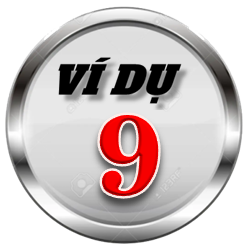 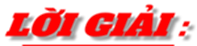 Ta có
Ta có
Trong không gian Oxyz, hai mặt phẳng sau đây có vuông góc với nhau hay không?
                    (α): 3x + y – z + 1 = 0, (β): 9x + 3y - 3z + 3 = 0
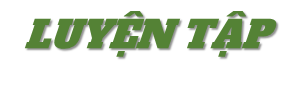 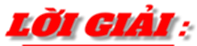 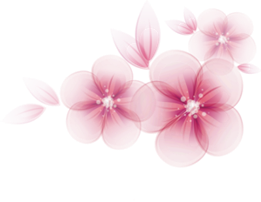 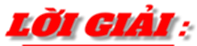 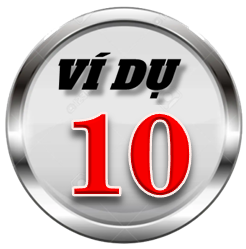 Trong không gian Oxyz, viết phương trình mặt phẳng (P) đi qua hai điểm A(1; 2;-2), B(2; 4; 1) và vuông góc với mặt phẳng (Q): x + 3y + z – 1 = 0.
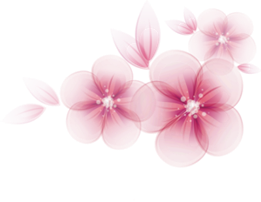 (H.5.10) Trong không gian Oxyz, sàn của một căn phòng có dạng hình tứ giác với bốn đỉnh O(0; 0; 0), A(2; 0; 0), B(2; 3; 0); C(0; 22; 0). Bốn bức tường của căn phòng đều vuông góc với sàn.
a) Viết phương trình bốn mặt phẳng tương ứng chứa bốn bức tường đó.
b) Trong bốn mặt phẳng tương ứng chứa bốn bức tường đó, hãy chỉ ra những cặp mặt phẳng vuông góc với nhau.
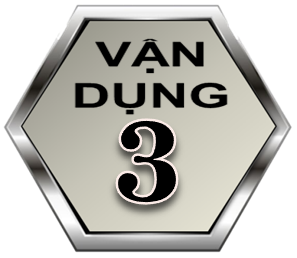 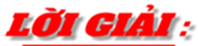 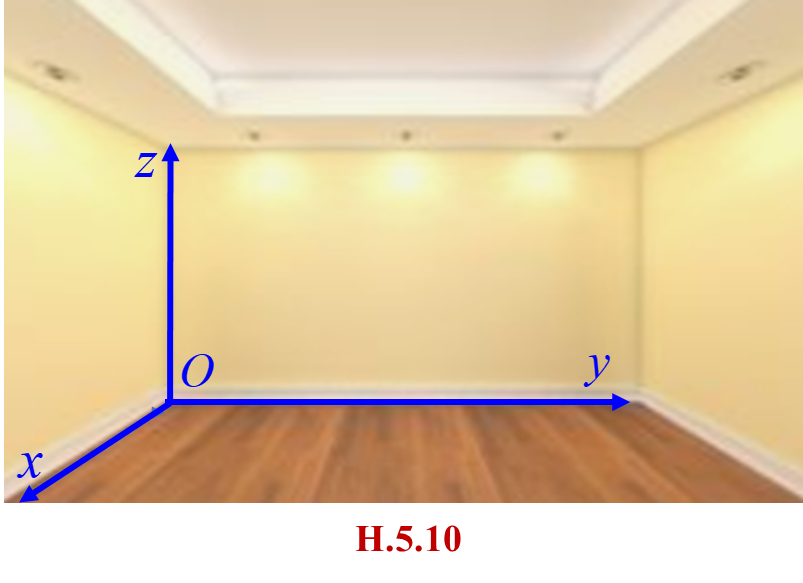 a) Mặt phẳng chứa bức tường (Oxz) có phương trình là y = 0
Mặt phẳng chứa bức tường (Oyz) có phương trình là x = 0
Mặt phẳng chứa bức tường chứa điểm A và B có phương trình là x = 2. Ta có
Một vectơ pháp tuyến của mặt phẳng chứa bức tường chứa điểm B, C là
Phương trình mặt phẳng chứa bức tường chứa B và C là
b) Mặt phẳng (Oxz) vuông góc với mặt phẳng (Oyz).
    Mặt phẳng (Oxz) vuông góc với mặt phẳng chứa bức tường chứa hai điểm A, B.
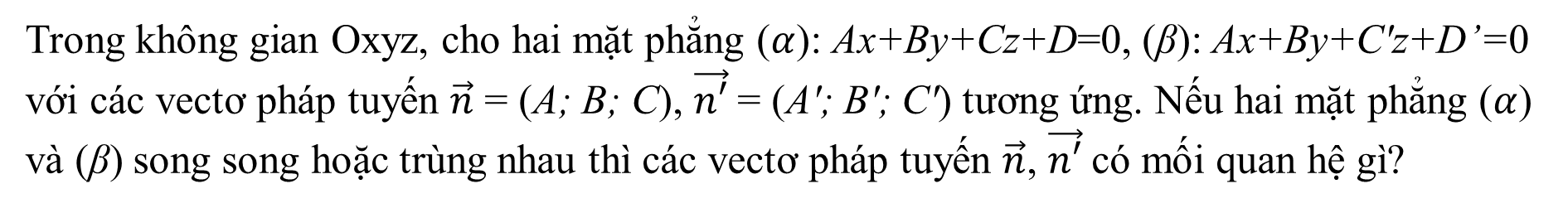 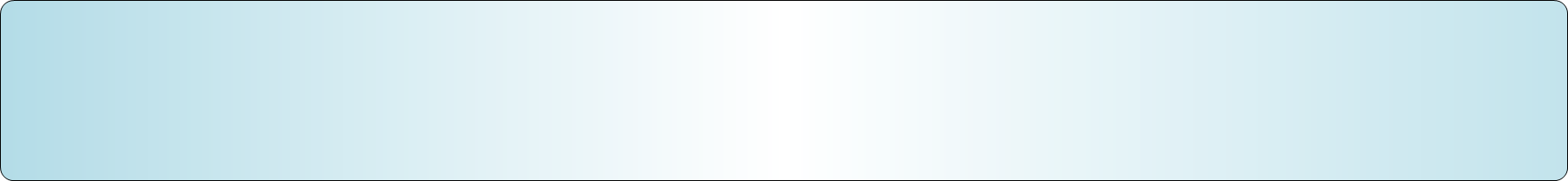 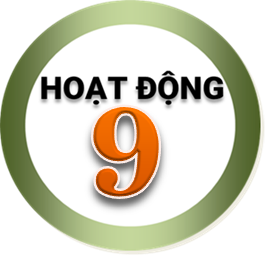 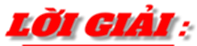 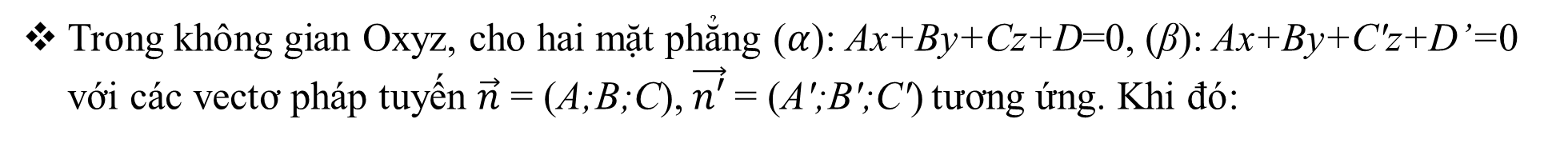 với k nào đó.
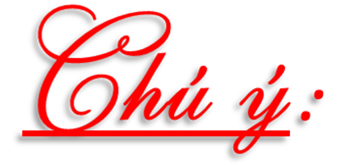 a. Hai mặt phẳng song song có cùng vectơ pháp tuyến.
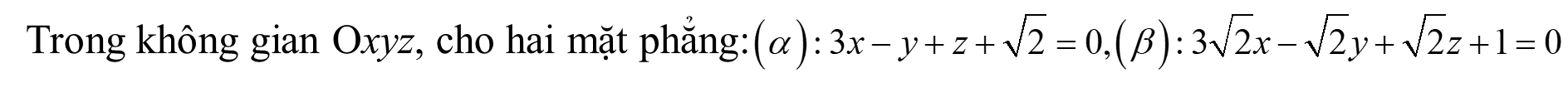 11
10
Các mặt phẳng trên có vectơ pháp tuyến tương ứng là
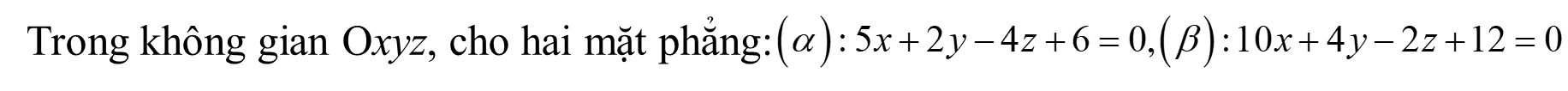 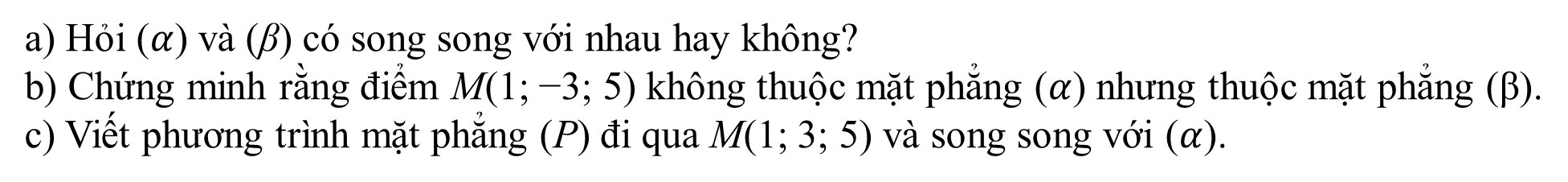 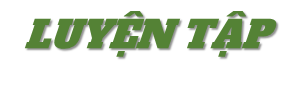 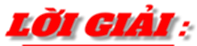 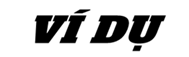 c) Mặt phẳng (P) nhận                           làm vectơ pháp tuyến nên phương trình là
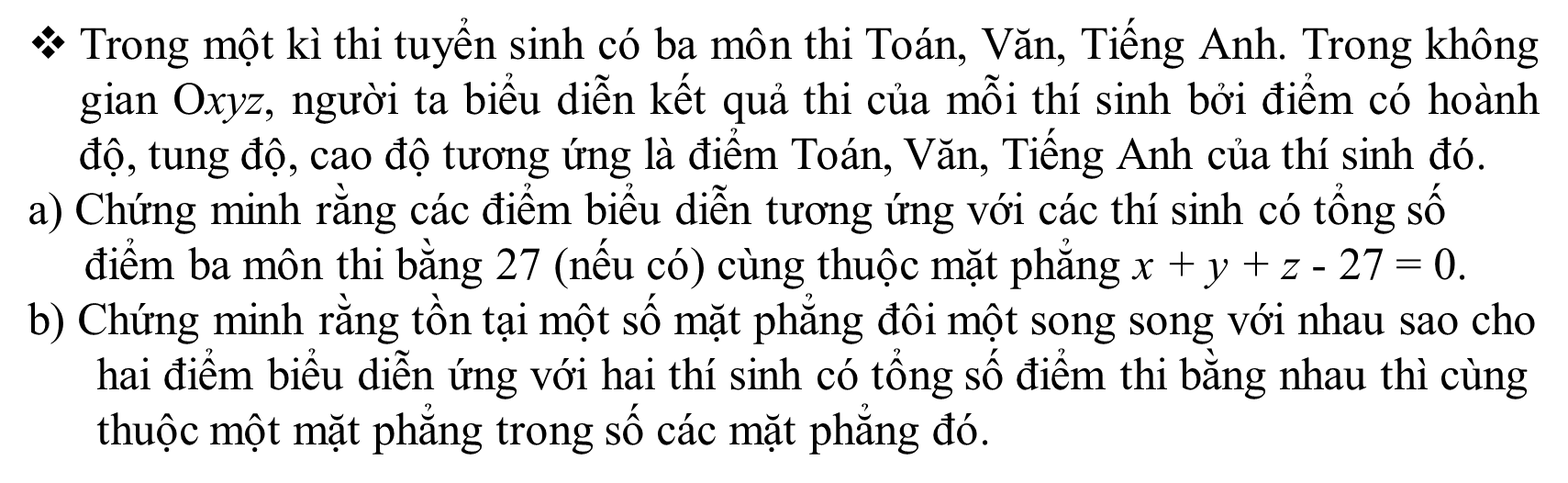 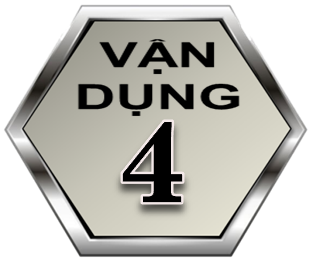 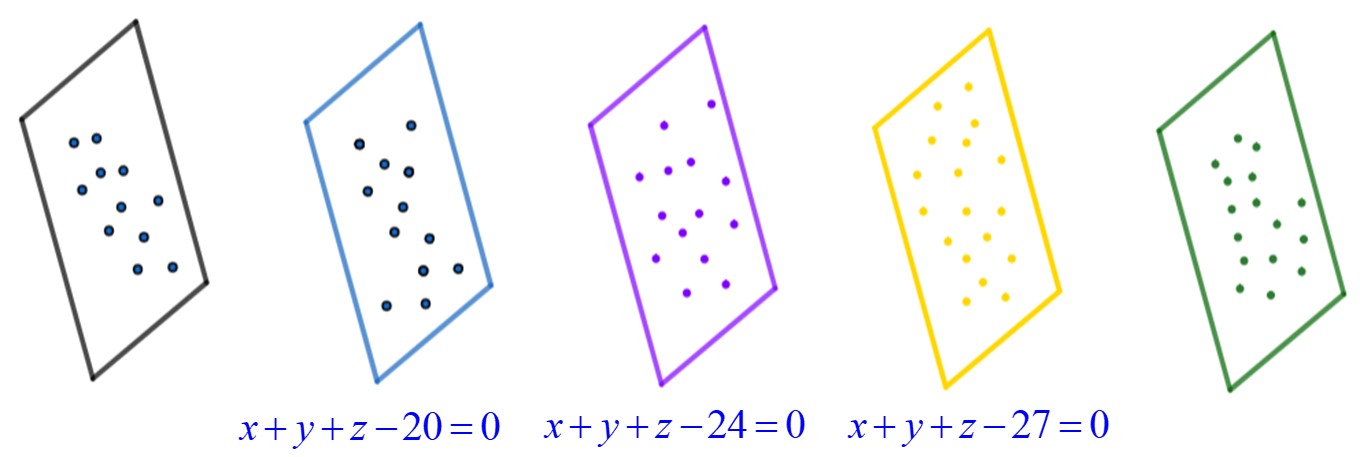 a) Mỗi thí sinh có điểm thi Toán, Văn, Tiếng Anh tương ứng là 27 thì x + y + z =27. Do đó các điểm biểu diễn các thí sinh có tổng điểm bằng 27 đều cùng thuộc mặt phẳng có phương trình  x + y + z =27
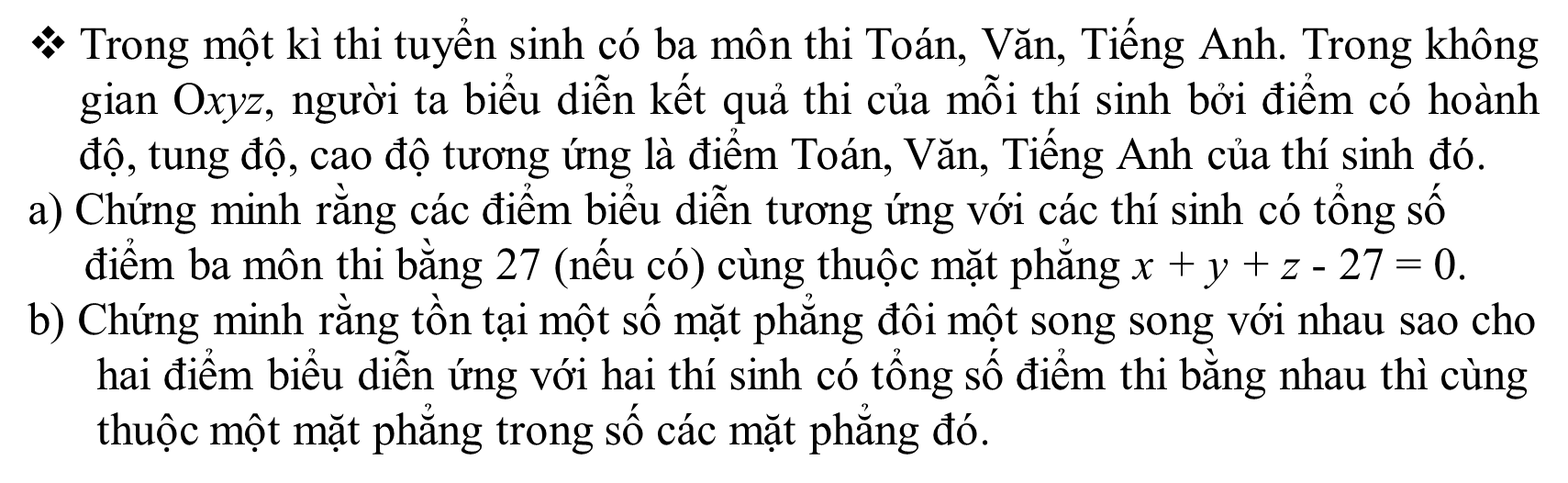 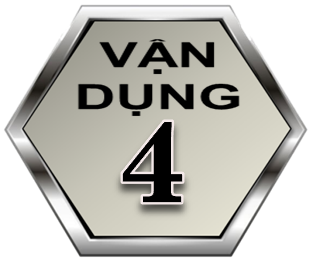 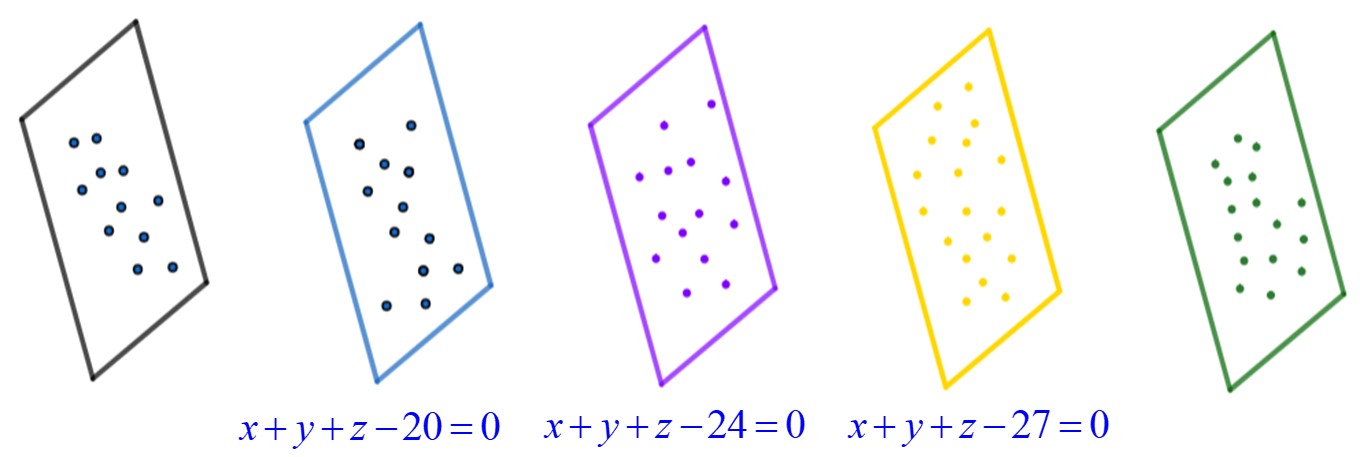 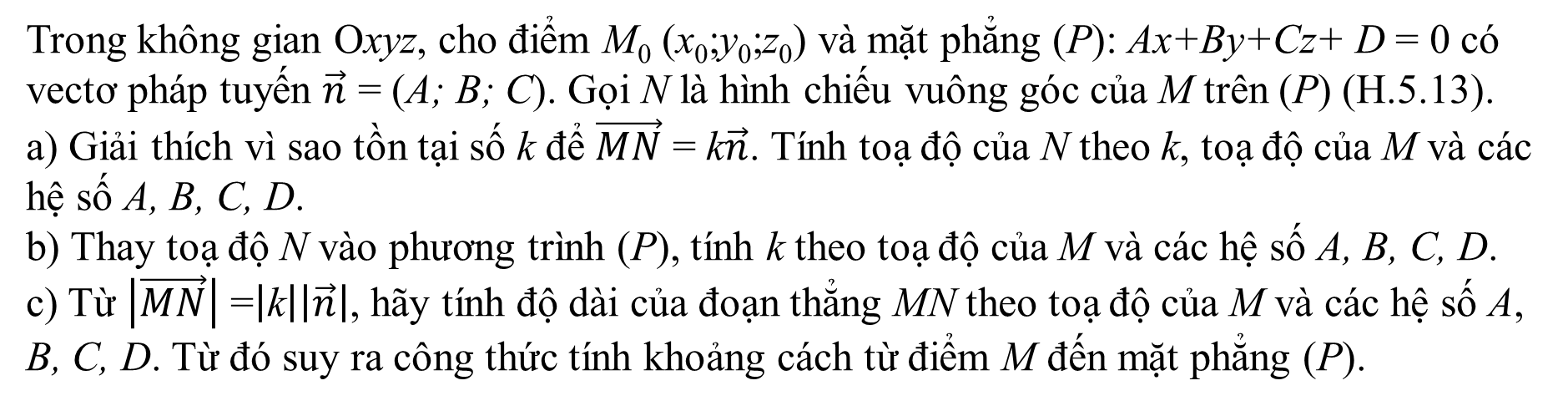 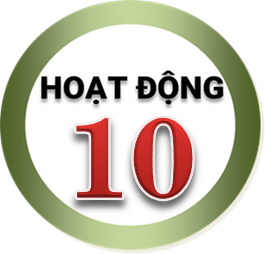 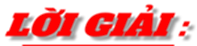 b) Ta tính được
. Khi đó
c) Ta có
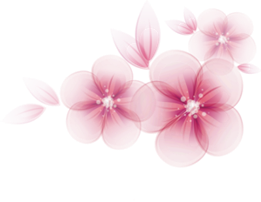 Trong không gian Oxyz, khoảng cách từ điểm M0 (x0;y0;z0) đến mặt phẳng 
      (P): Ax + By + Cz + D = 0 là:
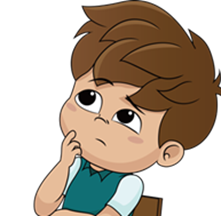 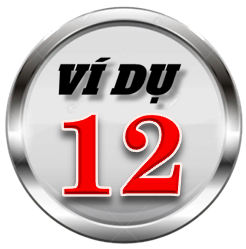 Trong không gian Oxyz, tính khoảng cách từ điểm M(1; 2; -1) đến mặt phẳng 
 (P): x + 2y - 2z + 5 = 0.
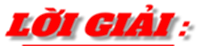 Khoảng cách từ điểm M(1; 2; -1) đến mặt phẳng (P): x + 2y - 2z + 5 = 0 là:
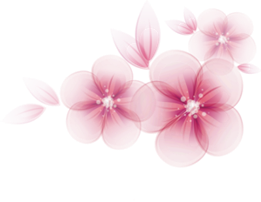 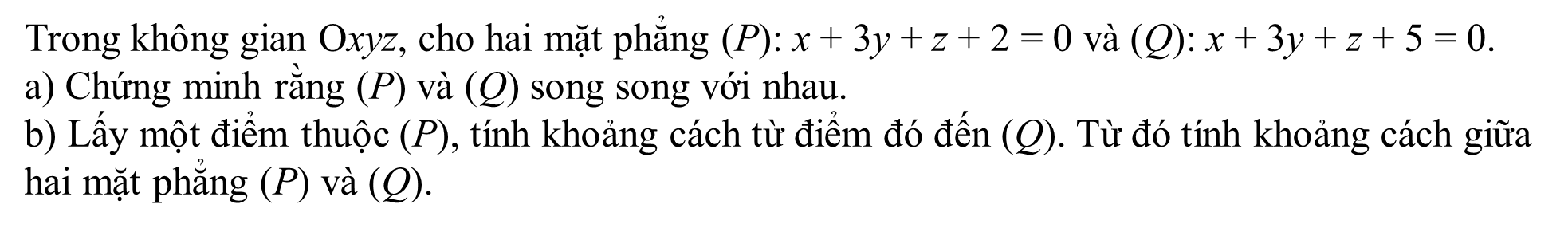 11
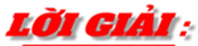 b) Khoảng cách giữa (P) và (Q) bằng khoảng cách giữa điểm A và (Q), do vậy khoảng cách cần tìm bằng
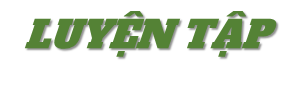 (H.5.14) Góc quan sát ngang của một camera là 115°. Trong không gian Oxyz, camera được đặt tại điểm C(1; 2; 4) và chiếu thẳng về phía mặt phẳng (P): x+2y+2z+ 3 = 0. Hỏi vùng quan sát được trên mặt phẳng (P) của camera là hình tròn có bán kính bằng bao nhiêu? (Làm tròn kết quả đến chữ số thập phân thứ nhất.)
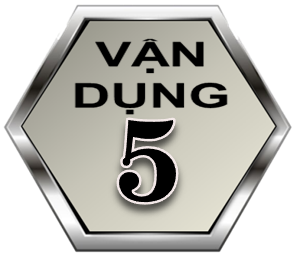 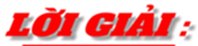 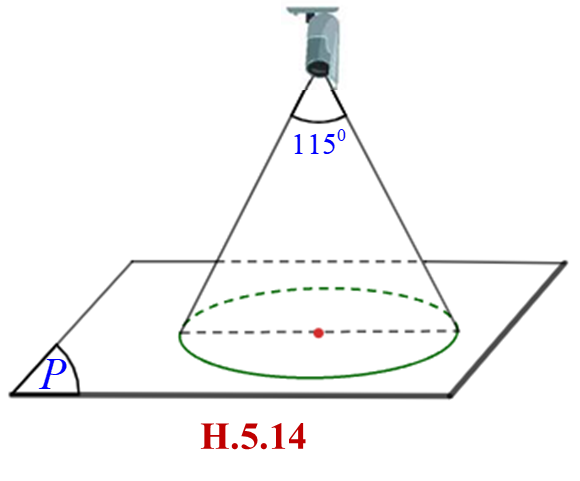 Gọi H là chân đường cao kẻ từ C đến (P).
Khi đó, bán kính hình tròn là
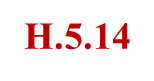 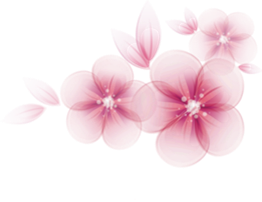 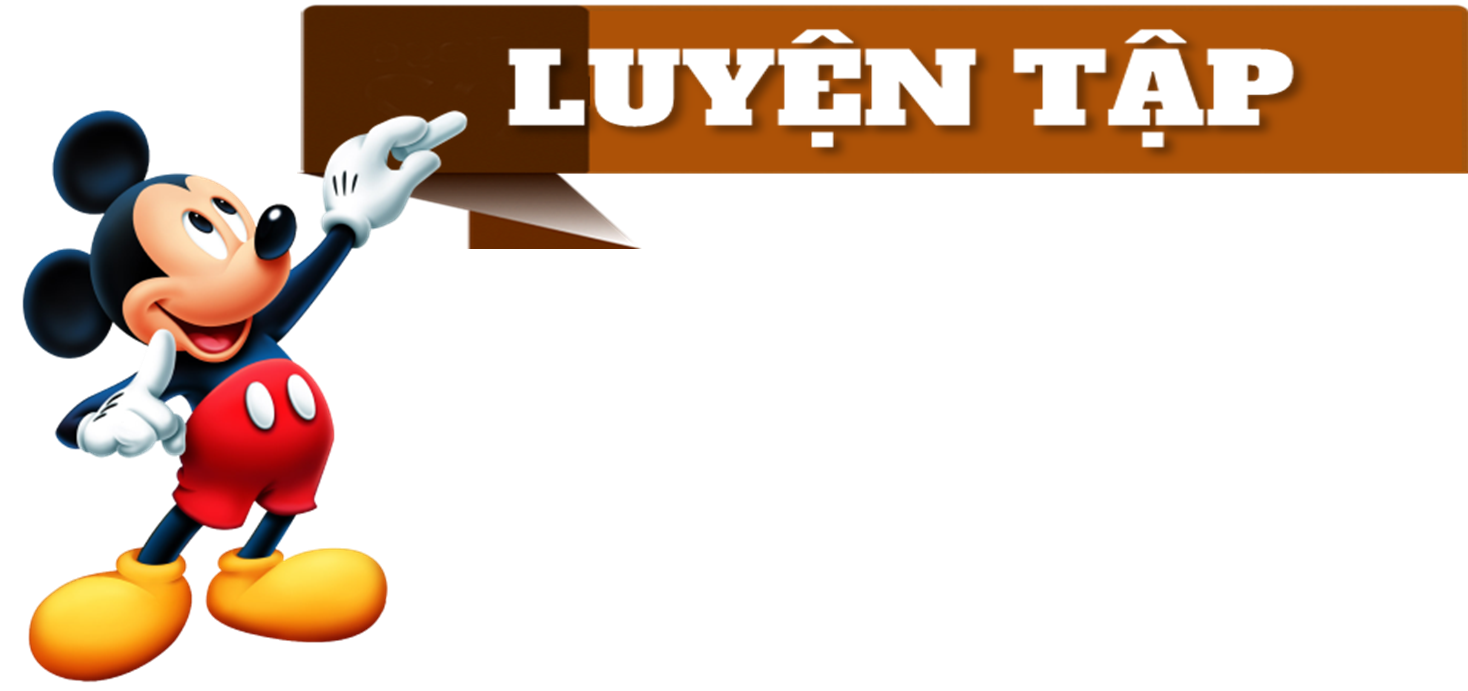 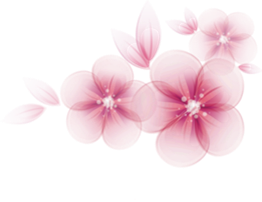 5.1.
Trong không gian Oxyz, viết phương trình mặt phẳng đi qua điểm M(1; 2; -1) và vuông góc với trục Ox.
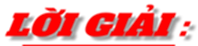 Phương trình mặt phẳng đi qua điểm M(1; 2; -1) và vuông góc với trục Ox là: x – 1 = 0
Trong không gian Oxyz, cho hình hộp ABCD.A'B'C'D', với A(1; −1; 3), B(0; 2; 4), D(2; -1; 1), A'(0; 1; 2).
a) Tính toạ độ các điểm C, B', D'.
b) Viết phương trình mặt phẳng (CB'D).
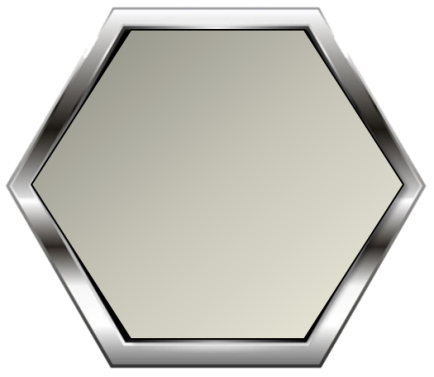 5.2
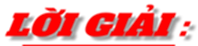 a) Ta có:
b) Ta có:
là một vectơ pháp tuyến của mặt phẳng (CB’D’). Phương trình mặt phẳng (CB’D’) là:
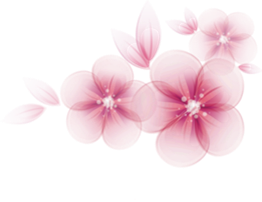 Trong không gian Oxyz, viết phương trình mặt phẳng (P) đi qua điểm M(1; -1; 5) và vuông góc với hai mặt phẳng (Q): 3x + 2y – z = 0, (R): x + y – z = 0.
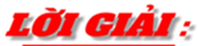 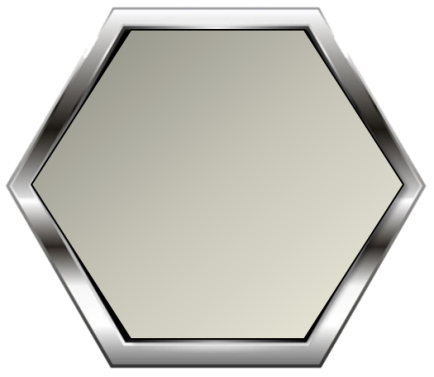 5.3
Phương trình mặt phẳng (P) là:
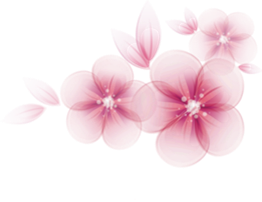 Trong không gian Oxyz, viết phương trình mặt phẳng đi qua M(2; 3; -1), song song với trục Ox và vuông góc với mặt phẳng (Q): x + 2y - 3z + 1 = 0.
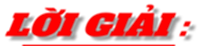 Trục Ox có một vectơ chỉ phương là                 một vectơ chỉ phương của mặt phẳng (Q) là
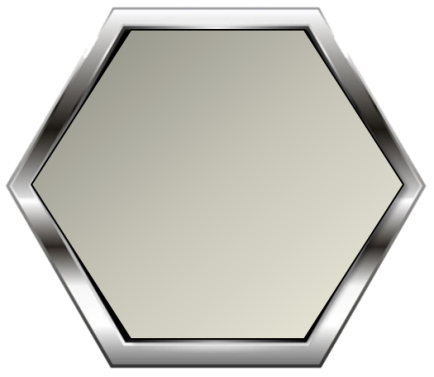 5.4
Một vectơ pháp tuyến của mặt phẳng (P) là:
Phương trình mặt phẳng (P) là:
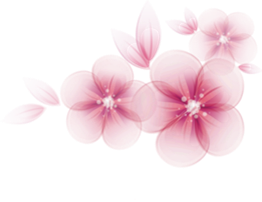 Trong không gian Oxyz, tính khoảng cách từ gốc toạ độ đến mặt phẳng 
      (P): 2x + 2y – z + 1 = 0.
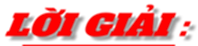 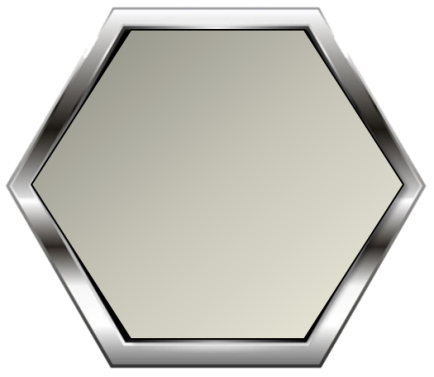 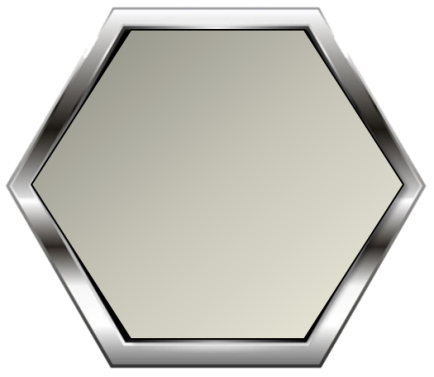 5.5
5.6
Trong không gian Oxyz, cho hai mặt phẳng (P): x + y + z + 2 = 0,
     (Q): x + y + z + 6 = 0. Chứng minh rằng hai mặt phẳng đã cho song song với
     nhau và tính khoảng cách giữa hai mặt phẳng đó.
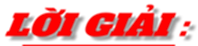 (P), (Q) là hai mặt phẳng có chung một vectơ pháp tuyến là                 và A(0; -1; -1)  
thuộc (P) nhưng không thuộc (Q), do đó (P) // (Q).
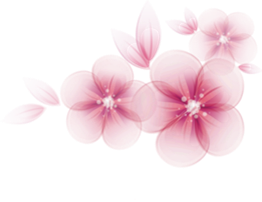 Trong không gian Oxyz, cho hai mặt phẳng (P): x + 3y - z =0, (Q): x – y - 2z + 1 =0.
a) Chứng minh rằng hai mặt phẳng (P) và (Q) vuông góc với nhau.
b) Tìm điểm M thuộc trục Ox và cách đều hai mặt phẳng (P) và (Q).
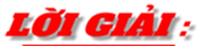 a) Một vectơ pháp tuyến của (P) là                     , của (Q) là
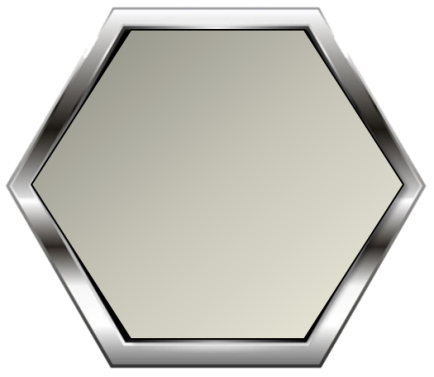 5.7
b) Gọi                        ta có:
Vậy                                 hoặc
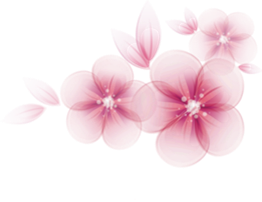 Bác An dự định làm bốn mái của ngôi nhà sao cho chúng là bốn mặt bên của một hình chóp đều và các mái nhà kề nhau thì vuông góc với nhau. Hỏi ý tưởng trên có thực hiện được không?
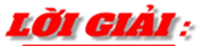 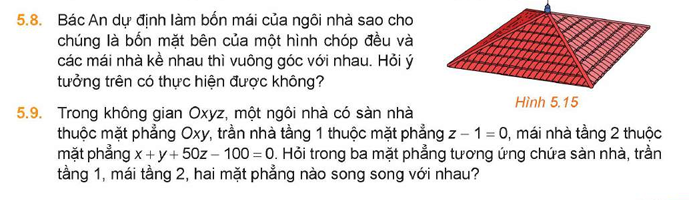 Gọi mái nhà là hình chóp S.ABCD.
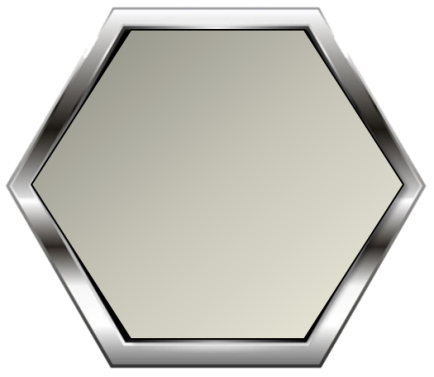 5.8
Nếu ý tưởng của bác An thực hiện được thì tích có hướng của hai vectơ pháp tuyến của hai mặt phẳng (SAB) và (SCD) đều là vectơ pháp tuyến  của mặt phẳng (SAD) và (SBC).
H.5.15
Do đó hai mặt phẳng (SAD) và (SBC) song song hoặc trùng nhau, điều này vô lí. Vậy ý tưởng của bác An không thực hiện được.
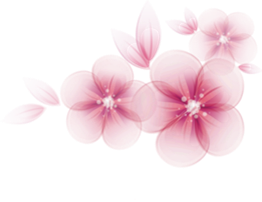 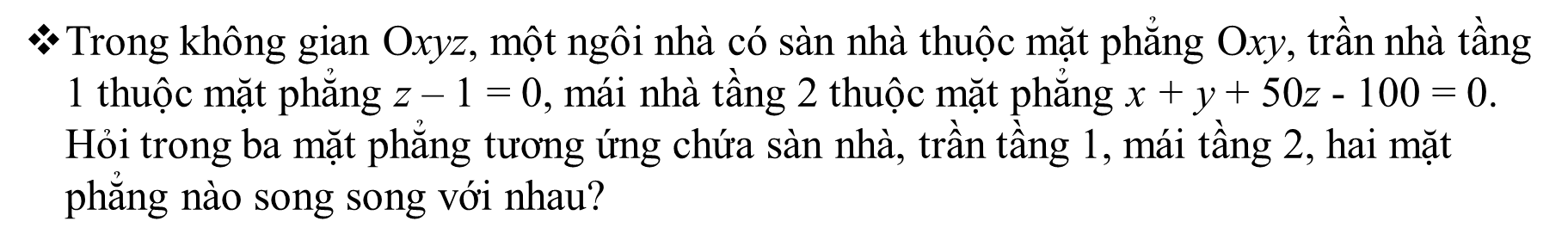 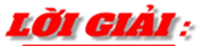 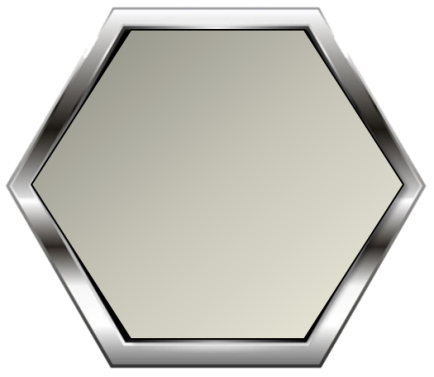 Mặt phẳng (Oxy) có phương trình z = 0 song song với mặt phẳng có phương trình
 z - 1 = 0.
5.9
Do đó mặt phẳng chứa sàn nhà và mặt phẳng chứa mái tầng 1 song song với nhau, hai mặt phẳng này không song song với mặt phẳng chứa mái nhà tầng 2.
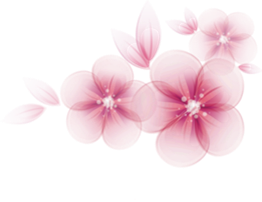 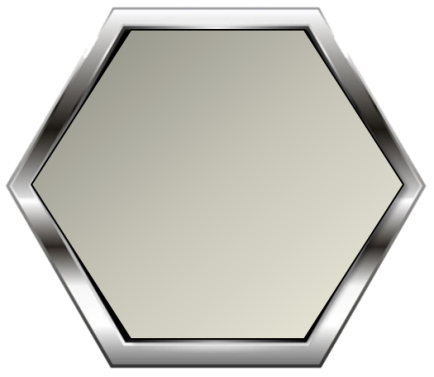 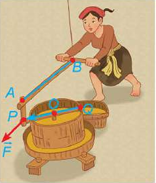 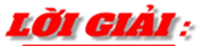 5.11
H.5.16
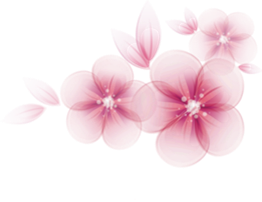 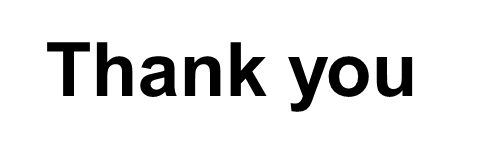 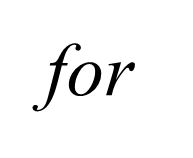 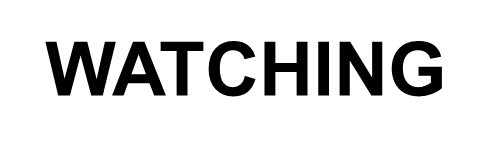